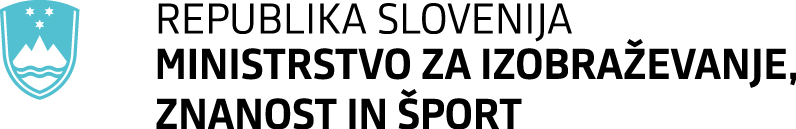 Prisotnost gledalcev na športnih tekmovanjih
26. 5. 2021
Pravna podlaga
Odlok o začasnih omejitvah pri izvajanju športnih programov

Odlok o začasni prepovedi zbiranja ljudi zaradi preprečevanja okužb s SARS-CoV-2

Odlok o začasnih ukrepih za zmanjšanje tveganja okužbe in širjenja okužbe z virusom SARS-CoV-2

Tolmačenje Ministrstva za izobraževanje, znanost in šport
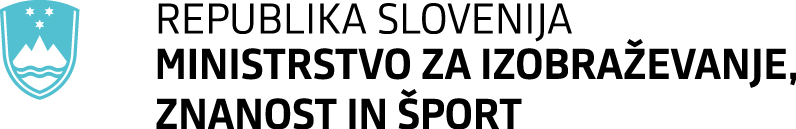 gp.mizs@gov.si
Omejitev števila gledalcev
4. člen, 2 odstavek:

Prisotnost gledalcev na športnih tekmovanjih je dovoljena do 50 % kapacitete sedišč, pri čemer izključno na sediščih ne velja medosebna razdalja 1,5 metra. Med končnimi uporabniki mora biti eno sedišče prosto, razen med osebami iz skupnega gospodinjstva.

V primeru, da prizorišče športnega tekmovanja nima sedišč za gledalce (tribun) se upošteva omejitev 1 oseba na 10m2 in 1,5 metra razdalj.
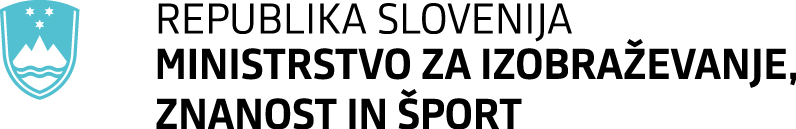 gp.mizs@gov.si
Pogoji, ki jih morajo izpolnjevati gledalci
Izpolnjevanje PCT pogojev (negativni test na virus SARS-CoV-2, prebolevnost, cepljenje).
     Izjema: Za osebe, ki še niso dopolnile 15 let, če se tekme udeležujejo skupaj
     z ožjimi družinskimi člani oziroma skrbniki.

Uporaba zaščitnih obraznih mask (od trenutka vstopa na prizorišče tekmovanja pa do izstopa iz prizorišča).
     Izjema: Za otroke do dopolnjenega 6 leta starosti
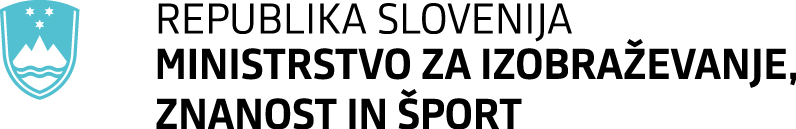 gp.mizs@gov.si
Opredelitev PCT pogojev
negativni test z metodo verižne reakcije s polimerazo (test PCR), ki ni starejši od 72 ur ali negativni hitri antigenski test (test HAG), ki ni starejši od 72 ur,
dokazilo o pozitivnem rezultatu testa PCR, ki je starejše od 10 dni, vendar ni starejši od šest mesecev ali potrdilo zdravnika, da je prebolela COVID-19 in od začetka simptomov ni minilo več kot šest mesecev,
dokazilo o cepljenju zoper COVID-19, pod pogoji iz 4.tiočke, 6.odstavka, 4.člena Odloka o začasnih omejitvah pri izvajanju športnih programov,
dokazilo iz 2. točke in so se v obdobju do največ osem mesecev od pozitivnega rezultata testa PCR oziroma od začetka simptomov, cepili z enim odmerkom cepiva Biontech/Pfizer ali Moderna. Zaščita se vzpostavi z dnem cepljenja.
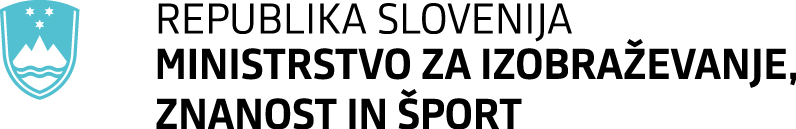 gp.mizs@gov.si
Odgovornost organizatorja
Spoštovanje zakonodaje in omejitev iz veljavnih odlokov je na strani organizatorja dogodka.
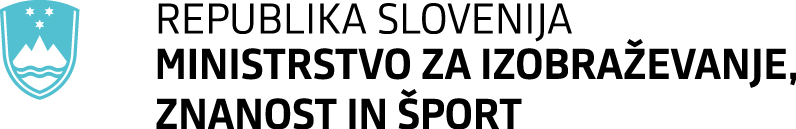 gp.mizs@gov.si
Odgovornost organizatorja
Preverjanje izpolnjevanja pogojev PCT za gledalce organizator izpolni, če gledalce ustrezno opozori na naslednji način:
pred nakupom vstopnice na blagajni z objavo pisnega obvestila/opozorila na vidnem mestu ter z ustnim opozorilom prodajalca,
pred nakupom vstopnice prek spletnih platform z objavo pisnega obvestila/opozorila na vidnem mestu pred dokončanjem nakupa ter s posebnim obvestilom, ki ga kupec prejme skupaj s potrdilom o nakupu vstopnice,
s posebnim napisom na vstopnici,
neposredno pred vstopom na prizorišče športnega tekmovanja z objavo pisnega obvestila/opozorila na vidnem mestu na vhodu 
neposredno pred vstopom na prizorišče športnega tekmovanja ustnim opozorilom varnostne službe ali druge osebe,
neposredno pred začetkom tekmovanja in med športnim tekmovanjem z zvočnimi opozorili.
V kolikor se gledalec ne želi izjasniti glede izpolnjevanja pogoja PCT, lahko organizator športnega tekmovanja gledalca zavrne.
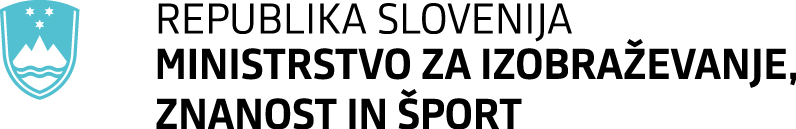 gp.mizs@gov.si
Odgovornost organizatorja
Obveznost nošenja zaščitnih obraznih mask je v neposredni odgovornosti organizator ja tekmovanja. 

V kolikor se gledalec ne želi uporabiti zaščitno obrazno masko lahko organizator športnega tekmovanja gledalca zavrni oziroma odstrani s tekmovanja.
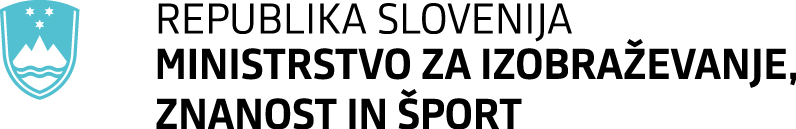 gp.mizs@gov.si
Odgovornost gledalcev
Izpolnjevanje PCT pogojev je na strani gledalcev, ki so dolžni dokazilo o izpolnjevanju PCT pogoja predložiti pooblaščeni osebi na zahtevo (inšpektor, policija).
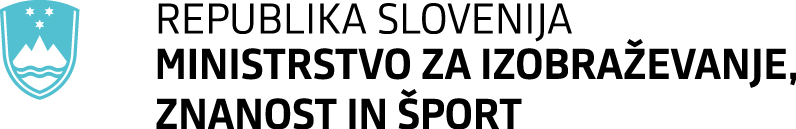 gp.mizs@gov.si
Nadzor nad spoštovanjem omejitev
Na podlagi Zakona o nalezljivih boleznih in PKP7, primarni nadzor izvaja Inšpektorat Republike Slovenije za šolstvo in šport (IRSŠŠ), lahko pa tudi Zdravstveni inšpektorat RS (ZIRS).
Globe za nespoštovanje določb Odloka o začasnih omejitvah pri izvajanju športnih programov:
Organizator / pravna oseba: 4.000 – 100.000 EUR (54. člen ZNB)
Organizator / odgovorna oseba pravne osebe: 400 - 4.000 EUR (54. člen ZNB)
Posamezniki / strokovni delavci v športu: 400 – 4.000 EUR (57. člen ZNB)

Kontakt inšpektorata za šolstvo in šport: inspektorat-solstvo.mss@gov.si
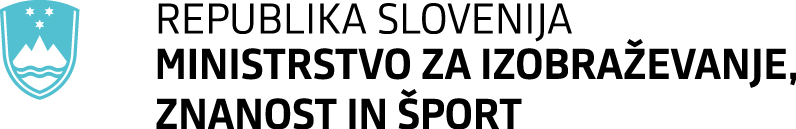 gp.mizs@gov.si
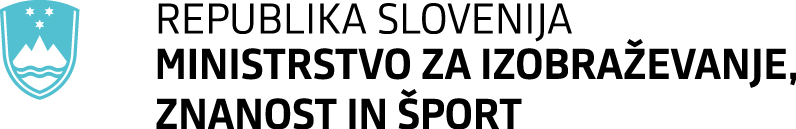 Vprašanja in odgovori
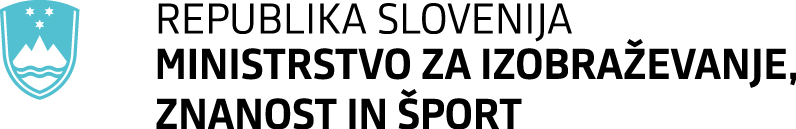 Hvala za pozornost V
gp.mizs@gov.si